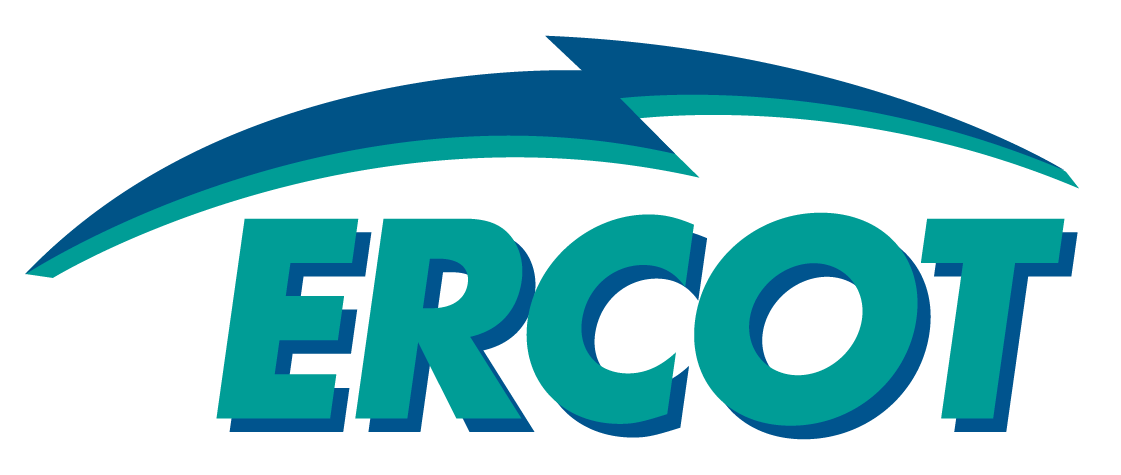 Unannounced Testing and Reserve Discount Factor Recommendation

ERCOT
 
ROS
April 7th, 2016
2014 & 2015 Unannounced Unit Testing Summary
% of Unit Tests (253 tests)
2014 & 2015 Unannounced Unit Testing Summary
0.4%
2014 & 2015 Unannounced Unit Testing Summary
Net Tested MW Actually Higher than Telemetered HSLs
2014 & 2015 Unannounced Unit Testing Summary
[Speaker Notes: T>95(6,882 MW), 85<T<=95 (49,821 MW), T<=85 (51,187 MW)]
Summer 2014 & 2015 Unannounced Unit Testing Summary
% of Unit Tests (179 tests)
Summer 2014 & 2015 Unannounced Unit Testing Summary
0.5%
Summer 2014 & 2015 Unannounced Unit Testing Summary
Net Tested MW Actually Higher than Telemetered HSLs
Summer 2014 & 2015 Unannounced Unit Testing Summary
[Speaker Notes: T>95(6,588 MW), 85<T<=95 (46,062 MW), T<=85 (22,582 MW)]
Summary
ERCOT conducted 253 unannounced tests in 2014 and 2015. 
Passed tests exceeded HSLs after compensating for failed tests by 328 MW
Average error for each unit was excess of 1.29 MW
Of the 253 tests, 179 tests were conducted during the summer months (June through September)
Passed tests exceeded HSLs after compensating for failed tests by 186  MW
Average error for each unit was excess of 1.03 MW
Of the 179 tests conducted during summer, 16 tests were conducted when temperature was above 95 F
There were only 16 tests for temperature greater than 95 F
Passed tests exceeded HSLs after compensating for failed tests by 8.46  MW
Average error for each unit was excess of  0.53  MW
Recommendation
Based on the review of unannounced tests; 

ERCOT recommends not discounting Resources HSLs (RDF = 1) for temperature below or equal to 95 F
ERCOT also suggests that for temperature greater than 95 F, we continue to discount HSLs, but only by 1% (RDF=0.99) instead of current 2% (RDF=0.98)